ONA TILI
8- sinf
MAVZU: KESIMNING BIRIKMA VA IBORA BILAN IFODALANISHI
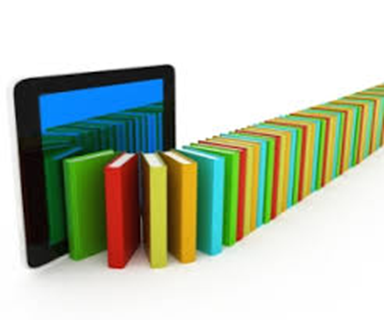 KESIM
Tuzilishiga ko‘ra:
sodda kesim
Paxta va tilladan yurt bezanadi.
murakkab  kesim
O‘zbekiston – kelajagi buyuk davlat.
ESLATMA!
Yordamchi so‘zlar (ko‘makchi fe’l, bog‘lama, nisbiy so‘z) ham murakkab kesimni shakllantiradi.
O‘sha kuni sovuq qattiq edi.
   Hasadchi esa yaramas fe’li tufayli tinch yashay olmaydi.
ESDA SAQLANG!
Kesim
Kengaygan birikma bilan
Iboralar
KESIM
Kengaygan birikma va iboralar yaxlit holda bitta gap bo‘lagi bo‘lib keladi va o‘z ichida boshqa bo‘laklarga ajralmaydi.
Dadam qo‘li ochiq edilar.
Komil insonlardagi olijanob xislat – o‘tmishni unutmaslik.
IBORA
Ma’nosi bir so‘zga teng keladigan gap yoki so‘z birikmalilaridir.
Ona o‘g‘lini ko‘rib, ko‘ngli joyiga tushdi.
Olim xursandligidan ichiga sig‘madi.
Murakkab kesimning ifodalanishi:
Ibora bilan:
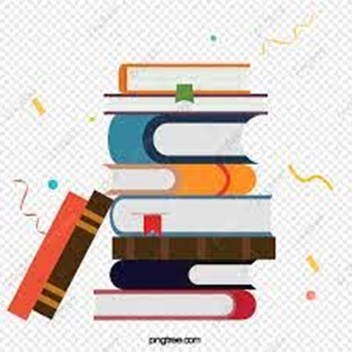 Salim bog‘dan kelsangiz, tog‘dan keladi.
Karim birdaniga to‘nini teskari kiyib oldi.
Murakkab kesimning ifodalanishi:
Kengaygan birikma bilan:
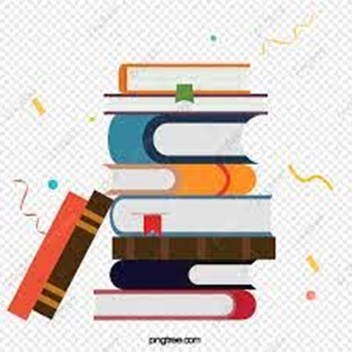 Vazifamiz – bilim maskanlarida hamisha a’lo o‘qish.
Tarixni o‘rganishdan asosiy maqsad – milliy o‘zligimizni chuqurroq anglash.
98-mashq
Ibora bilan ifodalangan kesimlar:
Botirjon, sal mazam qochdi.
Boshim aylanib, ko‘zim tinyapti.
Rangi quv o‘chib, yupqa lablari titrab, ko‘zlarining paxtasi chiqib ketdi.
Esda saqlang!
Kengaygan birikma va iboralar yaxlit holda bitta gap bo‘lagi bo‘lib keladi va o‘z ichida boshqa bo‘laklarga ajratilmaydi.
TAHLIL
Iboralar
Daladagi ishlarni ko‘rib, raisning boshi osmonga yetdi.
Murakkab kesim: nima qildi?
Mustaqil bajarish uchun topshiriq:
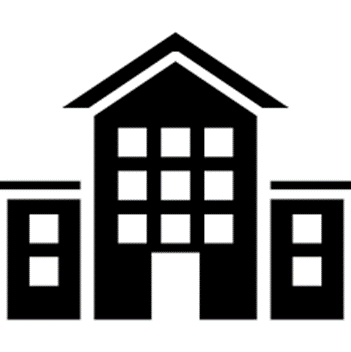 73-topshiriq. Lug‘atdan “bosh” so‘zi ishtirok etgan iboralarga 10 ta misol topib, lug‘at daftaringizga ko‘chirib yozing.